PubPol/Econ 541
Class 2The State of Play in International Trade and Trade Policy II:  OtherbyAlan V. DeardorffUniversity of Michigan2023
Announcements
Quiz 1 due Friday midnight.  
Accepted until Saturday midnight with penalty
Covers material from last Wednesday and today only.
Class 2:  State of Play II:  Other
2
Pause for News
Class 0:  Introduction & Overview
3
State of Play:  Other
Outline
Background from KOM
Brexit
China Trade Actions
Russia Sanctions
Green Subsidies
Other Disputes and Actions
Class 2:  State of Play II:  Other
4
World Trade Growth
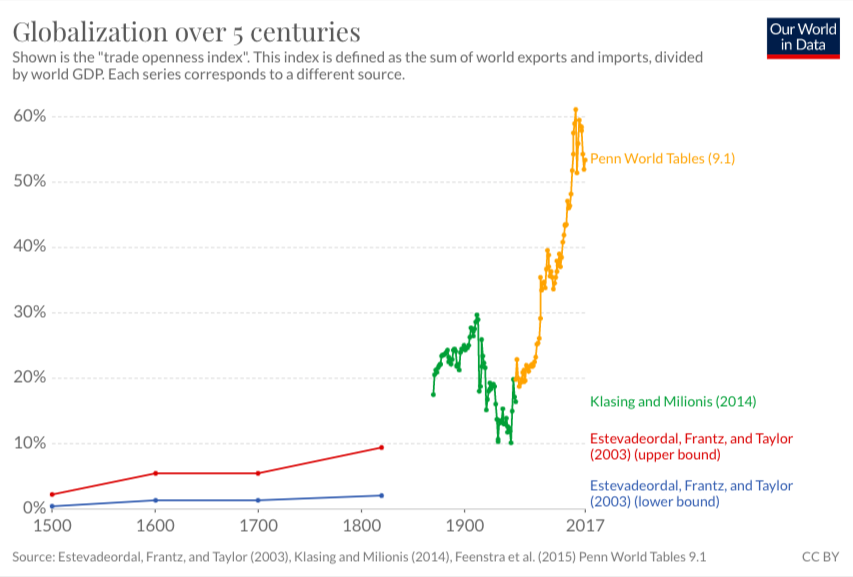 Class 2:  State of Play II:  Other
5
[Speaker Notes: Our World in Data
https://ourworldindata.org/trade-and-globalization]
Figure 2.5 The Fall and Rise of World Trade
The ratio of world exports to world G D P rose in the decades before World War
but fell sharply in the face of wars and protectionism. It didn’t return to 1913 levels until the 1970s but has since reached new heights.
Source: Michel Fouquin and Jules Hugot, “Trade Globalisation in the Last Two Centuries,” Voxeu (September 2016).
[Speaker Notes: The graph plots ratio of manufactures trade to production versus year. The plot generally rises from (18 27, 7%) to (20 14, 22%). A significant drop occurs from (18 39, 8%) to (18 40, 4.5%), before a rise to (18 60, 8.5%). The plot then significantly drops from (19 10, 13%), to (19 50, 4%), before a rise back to (19 55, 8%). The graph displays fluctuating behavior with high and lows in the intermediate points. All values are estimated.]
World Trade Growth
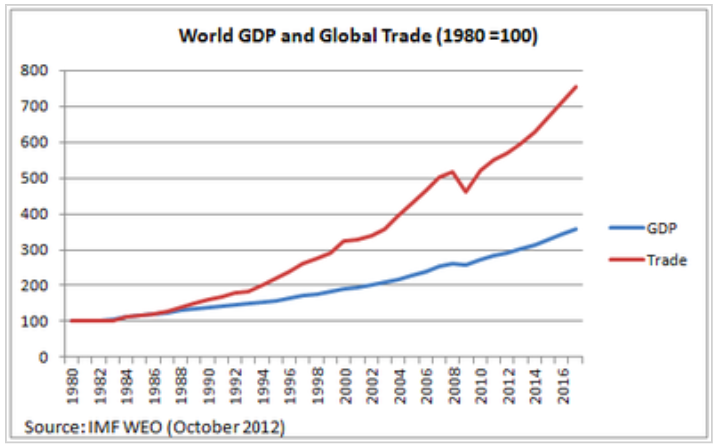 Class 2:  State of Play II:  Other
7
[Speaker Notes: https://g2reports.weebly.com/reports.html]
Figure 1.1 Exports and Imports as a Percentage of U.S. National Income
(Shaded areas indicate U.S. recessions.) Both imports and exports have risen as a share of the U.S. economy, but imports have risen more.
Source: U.S. Bureau of Economic Analysis,
research.stlouisfed.org
[Speaker Notes: https://research.stlouisfed.org/

The graph depicts exports and imports as a percentage of U S national income versus year, from 19 60 to 20 19. 7 shaded areas indicate U S recessions. The plot for exports generally rises from (19 60, 5.0) to (20 19, 12.0). A significant drop occurs from (20 07, 12.0) to (20 09, 10.5), before a rise to (20 11, 13.0). The plot for imports generally rises from (19 60, 4.0) to (20 19, 14.5). A significant drop in the imports plot occurs from (20 07, 17.3), to (20 09, 13.0), before a rise back to (20 11, 17.0). The shaded areas for U S recessions, by years, are as follows. 19 70 to 19 72, 19 74 to 19 76, 19 80 to 19 81, 19 82 to 19 83, 19 91 to 19 92, 20 03 to 20 04, and 20 08 to 20 11. All values are estimated.]
Figure 1.2 Average of Exports and Imports as Percentages of National Income in 2018
International trade is even more important to most other countries than it is to the United States.
Source: World Bank
[Speaker Notes: The graph depicts exports and imports as a percentage of national income for the following 6 countries. U S, 15%. Canada, 33%. South Korea, 42%. Mexico 43%. Germany, 45%. Belgium, 87%. All values are estimated.]
Figure 2.1 Total U.S. Trade with Major Partners, 2019
U.S. trade—measured as the sum of imports and exports—is mostly with 15 major partners.
Source: U.S. Department of Commerce.
[Speaker Notes: The horizontal bar graph lists countries versus total trade in billions of dollars. The list provides total trade, in billions of dollars, for each country as follows. China, 620. Canada, 610. Mexico, 570. Japan, 240. Germany, 19 0. South Korea, 165. United Kingdom, 160. France, 100. India, 90. Taiwan, 80. Netherlands, 78. Italy, 75. Vietnam, 70. Brazil, 65. Ireland, 60. All values are estimated.]
Figure 2.6 The Composition of World Trade, 2017
Most world trade is in manufactured goods, but minerals—mainly oil—remain important.
Source: World Trade Organization.
Figure 2.7 The Changing Composition of Developing-Country Exports
Over the past 50 years, the exports of developing countries have shifted toward manufactures.
Source: United Nations Council on Trade and Development.
[Speaker Notes: The graph plots the percent of exports versus year, from 19 60 to 20 01. The plot for manufactures rises gradually from (19 60, 12) to (19 80, 18) and then rises steeply to (20 01, 68). The plot for agricultural falls steeply from (19 60, 58) to (19 80, 14) and then falls less steeply to (20 01, 10). The graphs intersect at (19 79, 18). All values are estimated.]
Pause for Discussion
Class 0:  Introduction & Overview
13
Questions from KOM
How much has trade grown? why? 
Who gains from trade?  
What does the amount of trade between two countries depend on?  
Why is the gravity model useful? 
Do national borders interfere with trade? 
Why is trade in services growing?
Claas 1:  State of Play I: Trade Wars
14
Brexit
Brexit Timeline
Jun 23, 2016:  Referendum
UK votes to leave EU (Vote:  52-48)
Leave:  
England, Wales
Old
People opposed to immigration from EU
Remain:  
Scotland, Northern Ireland
Young
London
Class 2:  State of Play II:  Other
15
[Speaker Notes: Walker, Nigel, ” Brexit timeline: events leading to the UK’s exit from the European Union,” House of Commons Library, June 10, 2020.
https://commonslibrary.parliament.uk/research-briefings/cbp-7960/]
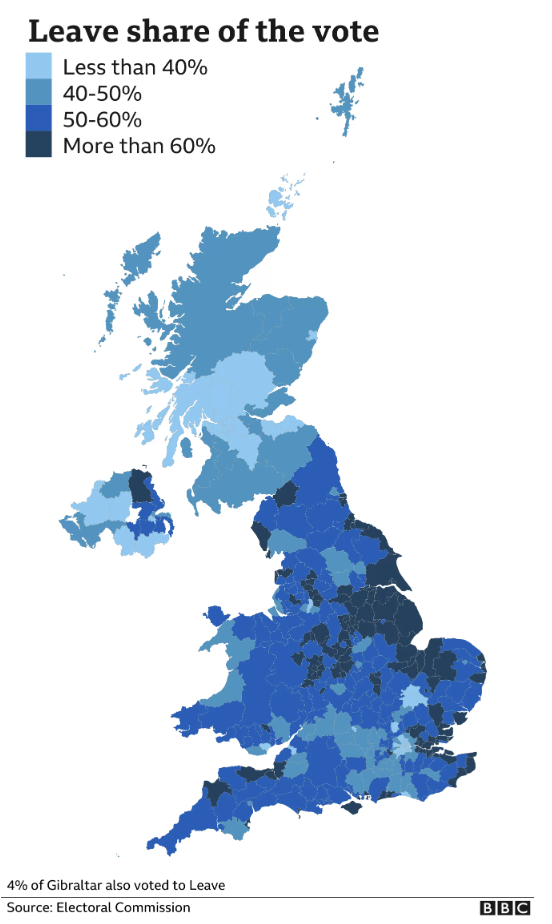 Class 2:  State of Play II:  Other
16
[Speaker Notes: “EU referendum: The result in maps and charts,” BBC News, June 8, 2021.
https://www.bbc.com/news/uk-politics-36616028]
Brexit
Brexit Timeline
Jun 23, 2016:  Referendum
UK votes to leave EU (Vote:  52-48)
Mar 29, 2017:  EU exit provision triggered
UK PM initiates 2-year exit process
2019: Several extensions asked and given
Jan 31, 2020:  UK leaves EU
Transition period (policies unchanged) thru 2020
Dec 31, 2020:  Transition period ends
Class 2:  State of Play II:  Other
17
[Speaker Notes: Walker, Nigel, ” Brexit timeline: events leading to the UK’s exit from the European Union,” House of Commons Library, June 10, 2020.
https://commonslibrary.parliament.uk/research-briefings/cbp-7960/]
Brexit
The Brexit Agreement
Reached Dec 24, 2020
EU Ambassadors approved Dec 28
UK MPs approved Dec 30
Signed Dec 30
Effective provisionally Jan 1, 2021
Entered into force May 1, 2021, after ratification
Title:  “Trade and Cooperation Agreement”
Class 2:  State of Play II:  Other
18
Brexit
The Brexit Agreement
Features:
Free Trade Agreement for goods, but with rules of origin (no longer customs union)
Some limited mutual market access for services
Not included:
Free movement of persons
UK subject to European Court of Justice
UK subject to EU regulations
Class 2:  State of Play II:  Other
19
Brexit
Northern Ireland (N.I.) Protocol
Part of the Brexit Withdrawal Agreement from Dec 24, 2020
Avoids hard border between N.I. (part of UK) and Ireland (EU member country) by
Keeping N.I. in EU customs union
Adding customs checks, etc., between N.I. and Great Britain (the rest of UK:  England, Scotland, Wales)
Reason:  To avoid re-igniting the “Troubles”
Class 2:  State of Play II:  Other
20
Brexit
The N.I. Protocol Was Contentious
Trade within UK between N.I. and Great Britain was costly and cumbersome
Must pass through customs checks
These often include checks for satisfying EU  regulations (health & safety, etc.)
PM Johnson in June 2022 (before he stepped down) submitted a bill to “rip up” the Protocol
Class 2:  State of Play II:  Other
21
Brexit
PM Rishi Sunak negotiated Windsor Framework with EU
Replaces N.I. Protocol 
Signed March 24, 2023
Creates “green lanes” for goods that will not cross the border into Ireland
For “trusted traders”
Require minimal (but not zero) checks
“Red lanes” for goods destined for Ireland still have full controls
Class 2:  State of Play II:  Other
22
Brexit
Other features of Windsor Framework
Bans on parcels, pets, sausages, plants, and seed potatoes scrapped. 
Medicines approved by the UK freely available in Northern Ireland.
Jurisdiction of the ECJ (European Court of Justice) now only applies to EU laws.
“Stormont brake”:
Allows Northern Ireland Assembly (Stormont) to ask UK to veto EU rules
Class 2:  State of Play II:  Other
23
Brexit
Public Opinion
2016:  Vote to leave:  52%
2023 Poll:  Up to 60% wish that Britain had remained in the EU
Class 2:  State of Play II:  Other
24
[Speaker Notes: Economist, "Buyers’ Remorse: As Britons Grow More Unhappy With Brexit, What Happens Next?" the Economist, Jun 27, 2023. 
https://www.economist.com/britain/2023/06/27/as-britons-grow-more-unhappy-with-brexit-what-happens-next]
Pause for Discussion
Class 0:  Introduction & Overview
25
Questions on Brexit (Kirkegaard)
What UK objectives are mentioned here as having been achieved by the agreement?
What aspects of UK-EU interactions will be adversely affected by the agreement?
What is the relevance of 
“rules of origin”?
“minimal processing requirements”?
Claas 1:  State of Play I: Trade Wars
26
Questions on Economist. “Brexit and Northern Ireland”
What was disliked in the Northern Ireland Protocol, and by whom especially?
How do “green lanes” help to fix this? 
What is the Stormont Brake? 
Does this “remove any sense of an Irish Sea border?”
Claas 1:  State of Play I: Trade Wars
27
Questions on Economist. “Buyers’ Remorse”
What are some reasons why public opinion in the UK has moved away from favoring Brexit?
Are actions being discussed and taken to “soften” Brexit? 
Is the EU eager to make changes?
Claas 1:  State of Play I: Trade Wars
28
China Trade Actions
China responded to Australia’s 2020 call for inquiry into origins of Covid-19
Massively curbed imports of
Timber, coal,  lobsters, barley, wine and other products
Due to concerns about trade practices and pest infestations
Australia’s exports suffered briefly but recovered
Exporters found other markets
Class 2:  State of Play II:  Other
29
China Trade Actions
In December 2021, China halted trade with Lithuania in response to Lithuania allowing Taiwan to set up an office there representing “Taiwan” rather than “Taipei”
Action extends to goods from other countries with parts from Lithuania
EU response:  December 2022, EU filed a formal complaint at the WTO
Class 2:  State of Play II:  Other
30
China Trade Actions
In August 2022, in response to US House Speaker Nancy Pelosi visiting Taiwan
China 
Blocked imports from hundreds of Taiwanese food producers
Suspended exports of natural sand
This was a “huge expansion” compared to China’s earlier uses of economic levers
Class 2:  State of Play II:  Other
31
China Trade Actions
Assigned Economist article from July 2023 says “
“in response to new Western sanctions against China, 
	‘new volleys from Beijing are coming thick and fast.’”
Class 2:  State of Play II:  Other
32
China Trade Actions
Assigned Economist article from July 2023 says “
“in response to new Western sanctions against China, 
	‘new volleys from Beijing are coming thick and fast.’”
Western actions:  
“Blocking “western chip companies [from selling] Chinese customers cutting-edge semiconductors and the machines to make them.”
Class 2:  State of Play II:  Other
33
[Speaker Notes: Economist, "The Dragon Shows Its Claws:  China hits back against Western sanctions", the Economist, July 23, 2023.
https://www.economist.com/business/2023/07/23e /china-hits-back-against-western-sanctions]
China Trade Actions
China actions:  
Export controls on 2 metals for advanced tech
“Unreliable entities list” of companies undermining China’s interests
Export control law and anti-sanctions law
Ban of semiconductors from American chipmaker Micron
Proposed ban on exports of ingot-casting technology used in making solar-panel wafers
Class 2:  State of Play II:  Other
34
[Speaker Notes: Economist, "The Dragon Shows Its Claws:  China hits back against Western sanctions", the Economist, July 23, 2023.
https://www.economist.com/business/2023/07/23e /china-hits-back-against-western-sanctions]
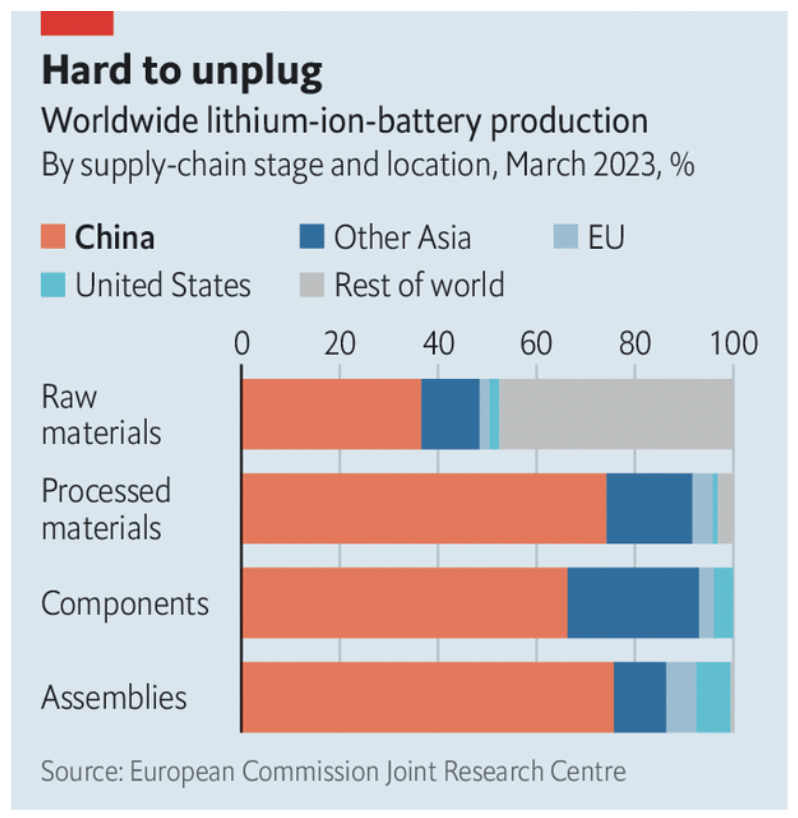 Class 2:  The State of Play II:  Other
35
[Speaker Notes: Economist, "The Dragon Shows Its Claws:  China hits back against Western sanctions", the Economist, July 23, 2023.
https://www.economist.com/business/2023/07/23e /china-hits-back-against-western-sanctions]
Pause for Discussion
Class 0:  Introduction & Overview
36
Questions on Hille & Langley,“China Suspends 2,000…”
Is the blockage said by China to be officially due to the Pelosi visit? 
Is sand important? 
Does Taiwan’s ruling DPP party favor independence from China?
Claas 1:  State of Play I: Trade Wars
37
Questions on Michaels,“EU Sues China in WTO…”
Why did China cut off imports from Lithuania? 
Does the EU expect a finding in its favor in the WTO case? 
Does China’s action apply only to its imports from Lithuania?
Claas 1:  State of Play I: Trade Wars
38
Questions on Economist,“Dragon Shows Its Claws…”
What are some of the Chinese actions mentioned here? 
Why is the foreign relations act “hazy”? 
Why does China “need to tread carefully”?
Claas 1:  State of Play I: Trade Wars
39
Russia Sanctions
Russia’s invasion of Ukraine on Feb 24, 2022 prompted economic responses
Economic sanctions by governments
Financial linkages
Trade
Private companies said they would stop dealing with Russia
Class 2:  State of Play II:  Other
40
[Speaker Notes: Walker, Nigel, ” Brexit timeline: events leading to the UK’s exit from the European Union,” House of Commons Library, June 10, 2020.
https://commonslibrary.parliament.uk/research-briefings/cbp-7960/]
Russia Sanctions, Gov’t
Sample financial sanctions
Several Russian banks removed from the Swift international payments system
Cut off many Russian banks from transactions and operations
Sample trade sanctions
Ban or reduced imports of oil and other energy
Impose price cap on permitted oil exports
Revoke Russia’s most favored nation status for tariffs
Class 2:  State of Play II:  Other
41
[Speaker Notes: Walker, Nigel, ” Brexit timeline: events leading to the UK’s exit from the European Union,” House of Commons Library, June 10, 2020.
https://commonslibrary.parliament.uk/research-briefings/cbp-7960/]
Russia Sanctions, Gov’t
Trade sanctions by governments
Oil and other energy
Germany puts Nord Stream 2 gas pipeline on hold
US bans from Russia
UK to phase out Russian oil by end of 2022
EU to become independent from Russia by 2030
EU bans steel imports from Russia
US restricts exports to Russia, especially technology and military; later also to Belarus; later also luxury goods
EU and UK impose export restrictions similar to US
Ban on Russian air carriers by Canada, EU, US, UK
G-7 to revoke Russia’s most favored nation status
Permits them to raise tariffs on Russian goods
Class 2:  State of Play II:  Other
42
[Speaker Notes: Walker, Nigel, ” Brexit timeline: events leading to the UK’s exit from the European Union,” House of Commons Library, June 10, 2020.
https://commonslibrary.parliament.uk/research-briefings/cbp-7960/]
Russia Sanctions, Gov’t
Source:  Funakoshi et al, “Updated July 7, 2022” but includes from July 29
43
[Speaker Notes: Funakoshi, Minami, Hugh Lawson, and Kannaki Deka, “Tracking sanctions against Russia,” Reuters, March 9, 2022, updated July 7, 2022..  
https://graphics.reuters.com/UKRAINE-CRISIS/SANCTIONS/byvrjenzmve/]
Russia Sanctions, Gov’t
Countries announcing they will not use sanctions against Russia:
Source:  Bown
44
[Speaker Notes: Bown, Chad P.  “Russia's war on Ukraine: A sanctions timeline,” Realtime Economic Issues Watch, Peterson Institute for International Economics, March 14, 20202, last updated July 18, 2022.  [4p]  
https://www.piie.com/blogs/realtime-economic-issues-watch/russias-war-ukraine-sanctions-timeline]
Pause for Discussion
Class 0:  Introduction & Overview
45
Questions on Bown,“A sanctions timeline”
What prompted the sanctions to start and when? 
What were the most recent actions reported here, and by whom? 
How useful did you find the interactive timeline on the Bown site?
Claas 1:  State of Play I: Trade Wars
46
Green Subsidies
The “Green Subsidy War” started with the US Inflation Reduction Act of 2022
IRA does several things, but mostly it  invests government funds in green production
EU was initially in favor, since US was finally acting against climate change
But then they saw that it was protectionist
Class 2:  State of Play II:  Other
47
Green Subsidies
Why is the IRA protectionist?
Consumer tax credit (up to $7,500) for purchase of electric vehicles, conditional on
Assembled in North America
Battery components made in North America
Using battery materials extracted in US or a country with US FTA
Subsidies for wide range of industries to produce in US, will entice investment from EU.
Class 2:  State of Play II:  Other
48
Green Subsidies
EU’s Proposed Responses:  
Green Deal Industrial Plan 
Offers €250 billion subsidize Europe’s green industries
Permits member countries to use subsidies for green projects until 2025.  
Members are normally prohibited from using subsidies.
Critical Raw Materials Act
Calls for the EU to process at least 40 percent of the raw materials that the car industry needs within its own borders
How will it do this?  That’s not clear to me.
Class 2:  State of Play II:  Other
49
Pause for Discussion
Class 0:  Introduction & Overview
50
Questions on WSJ Editors:“Green Subsidy War…”
In what sense was the IRA a response to what the EU was doing?
What does the IRA do that the EU objects to? 
Do the Wall Street Journal editors approve?
Claas 1:  State of Play I: Trade Wars
51
Questions on Economist:“Green Protectionism…”
What two actions is the EU considering to respond to the US subsidies that the Economist mentions, and how does the Economist view them? 
Is the EU right to think that US subsidies will hurt the EU? 
What does this say the EU can and should do?
Claas 1:  State of Play I: Trade Wars
52
Other Disputes and Actions
Disputes
Japan-South Korea Trade Dispute
US-Mexico on GM Corn
EU-China Green Tech
EU Carbon Tariff
Japan-Australia LNG
India laptops
US-EU cheese beef
Class 2:  State of Play II:  Other
53
Pause for Discussion
Class 0:  Introduction & Overview
54
Questions on Davies & Inagaki:“Japan and South Korea…”
What were the disputes in 2015 and 2019 about? 
What actions had South Korea and Japan taken in the 2019 dispute?
How has this dispute been resolved?
Claas 1:  State of Play I: Trade Wars
55
Questions on Swanson & Qiu:“U.S. To Challenge Mexican…”
Has it been legal to grow GM corn in Mexico?  
Is GM corn safe? 
Is the herbicide that GM corn depends on safe? 
Why can the US challenge this ban, and under what international agreement?  What will happen if it does? 
Is the reason for Mexico’s ban that it disagrees with the science?
Claas 1:  State of Play I: Trade Wars
56
Questions on Bounds & Hancock:“Brussels to Curb Imports …”
What imports from China are to be curbed? 
How is the curb implemented? 
Is it all such imports from China that are targeted? 
Is this action permitted by the WTO? 
How has China responded to this proposal?
Claas 1:  State of Play I: Trade Wars
57
Questions on Hancock & Dempsey:“Aluminium Companies …”
What is CBAM? 
What is the loophole that aluminum producers are complaining about? 
What are some other concerns and might they apply more broadly than aluminum?
Will CBAM go into effect, and if so when and how?
Claas 1:  State of Play I: Trade Wars
58
Questions on Lebrun:“Japan Accuses Australia …”
Is this a case of either country imposing a trade barrier or otherwise using a trade policy? 
Why does Japan care so much about this?  Is it just defending the financial needs of its companies? 
Does Australia agree that this imposes a hardship on Japan?
Claas 1:  State of Play I: Trade Wars
59
Questions on Roy:“Importing Laptops Into India …”
How does this policy discourage imports? 
What are the acknowledged motives for this policy? 
At whom is the policy aimed?
Claas 1:  State of Play I: Trade Wars
60
Questions on Peterson:“The U.S. Has a Beef …”
What is a protected geographical indication? 
Does the US reject the legitimacy of these restrictions? 
What does the US object to? 
What other disputes between the US and EU are mentioned?
Claas 1:  State of Play I: Trade Wars
61
Class 2:  The State of Play II:  Other
62